Computational Thinking Suchen und Sortieren[Ordnung muss sein…]
Kurt Mehlhorn
Konstantinos Panagiotou
Suchen
Welche Telefonnummer hat Kurt Mehlhorn?
Wie schreibt man das Wort “Equivalenz”?
Welche Webseiten enthalten die Woerter “Uni Saarland”? Welche ist die “wichtigste”?
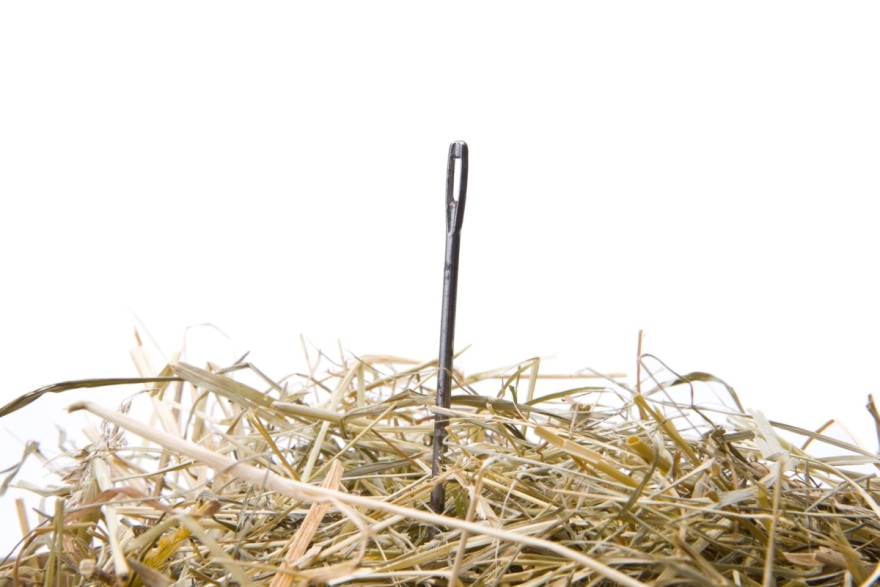 Beispiele
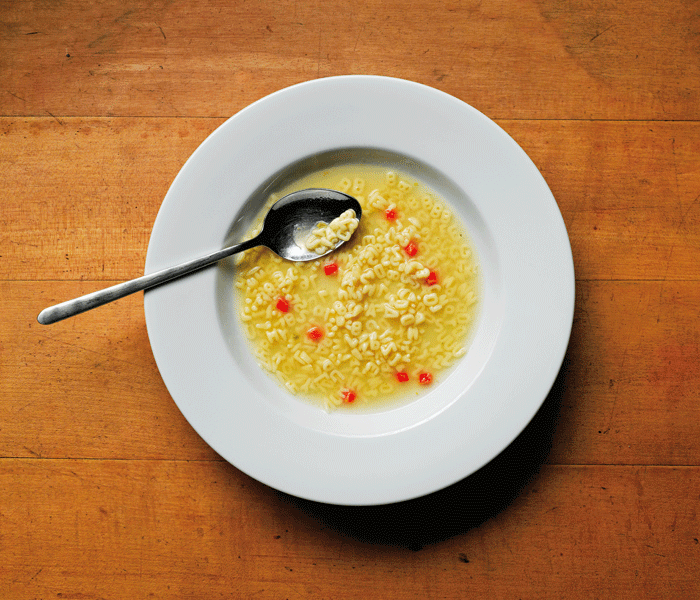 Aha!
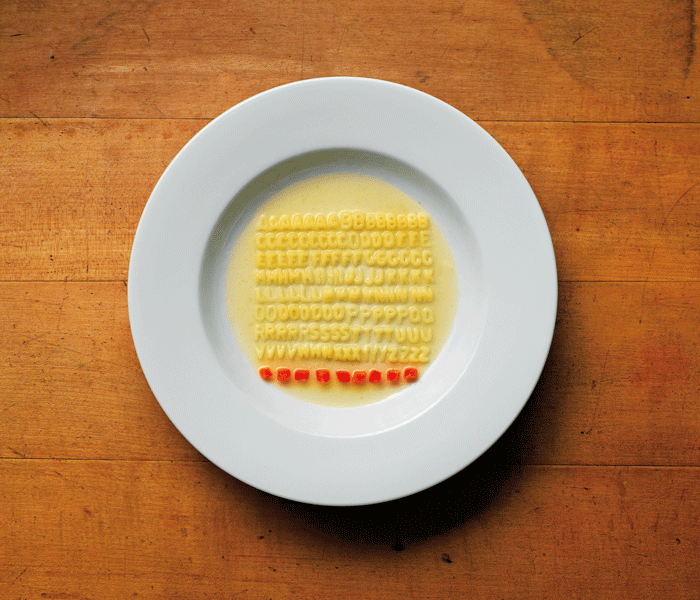 Noch eins
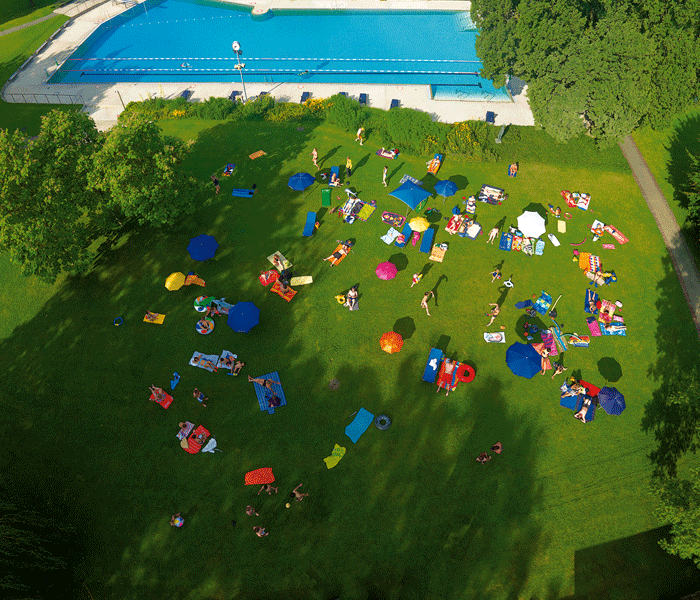 Aha!
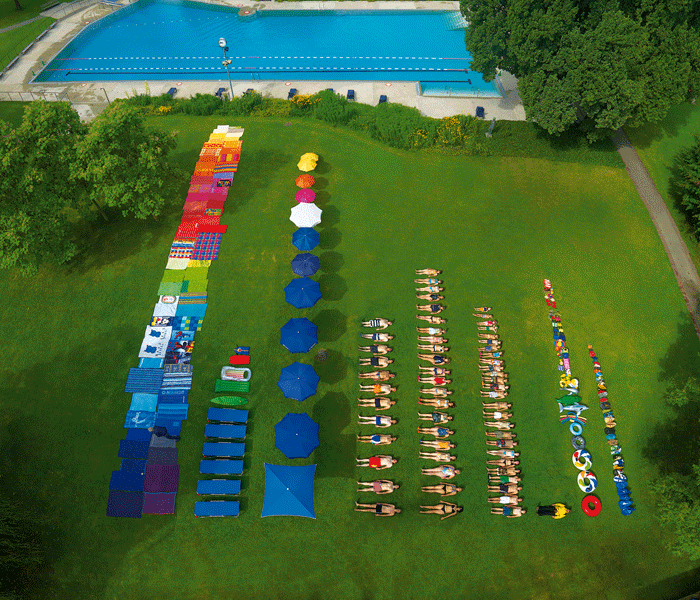 „Freibad heißt ja nicht, dass es jedem freisteht, einfach irgendwo rumzuliegen“
Ursus Wehrli, 2011
Konzepte
Informatik = “Informationsverarbeitungstechnik”
Ziel: Information ablegen und verarbeiten, hier: moeglichst schnell wiederfinden
Was lernen wir aus den Beispielen?
Erste Überlegungen
Daten können alles Mögliche sein:
Zeichenketten, Zahlen, Bilder, …

Hier: (Name + Telefonnummer)
Annahme: Daten liegen ungeordnet vor
Problemgrösse und Aufwand
Wir müssen schlimmstenfalls alle Elemente durchsuchen um sicher zu sein dass das gewünschte Element nicht da ist:


Sei N die Anzahl Elemente
Dann beträgt der Gesamtaufwand (schlimmstenfalls) N Vergleiche.
Ein Beispiel
Das Internet hat mehrere Billionen Webseiten
1 Billion = 1.000.000.000.000
Optimistisch:
Pro Sekunde koennen wir 1.000.000.000 Seiten durchsuchen
Dann brauchen wir 1.000 Sekunden!
Ich finde Kurt’s Nummer nicht!
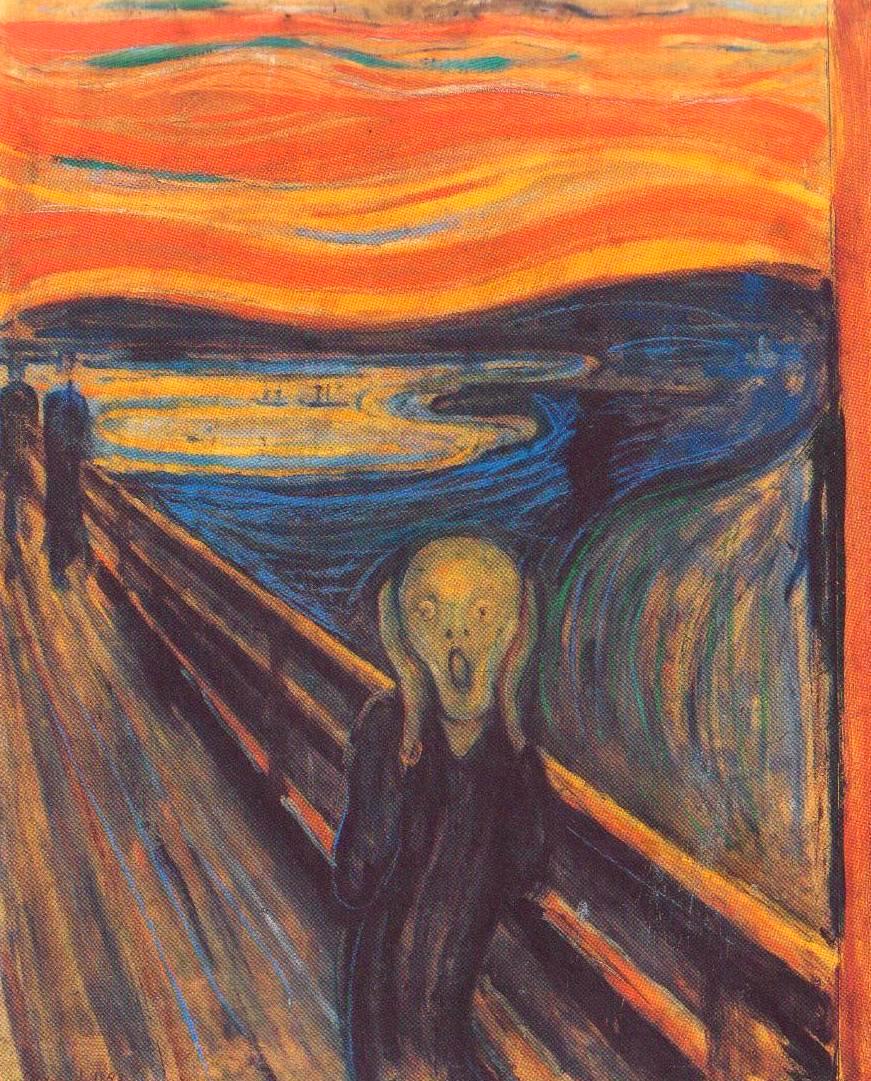 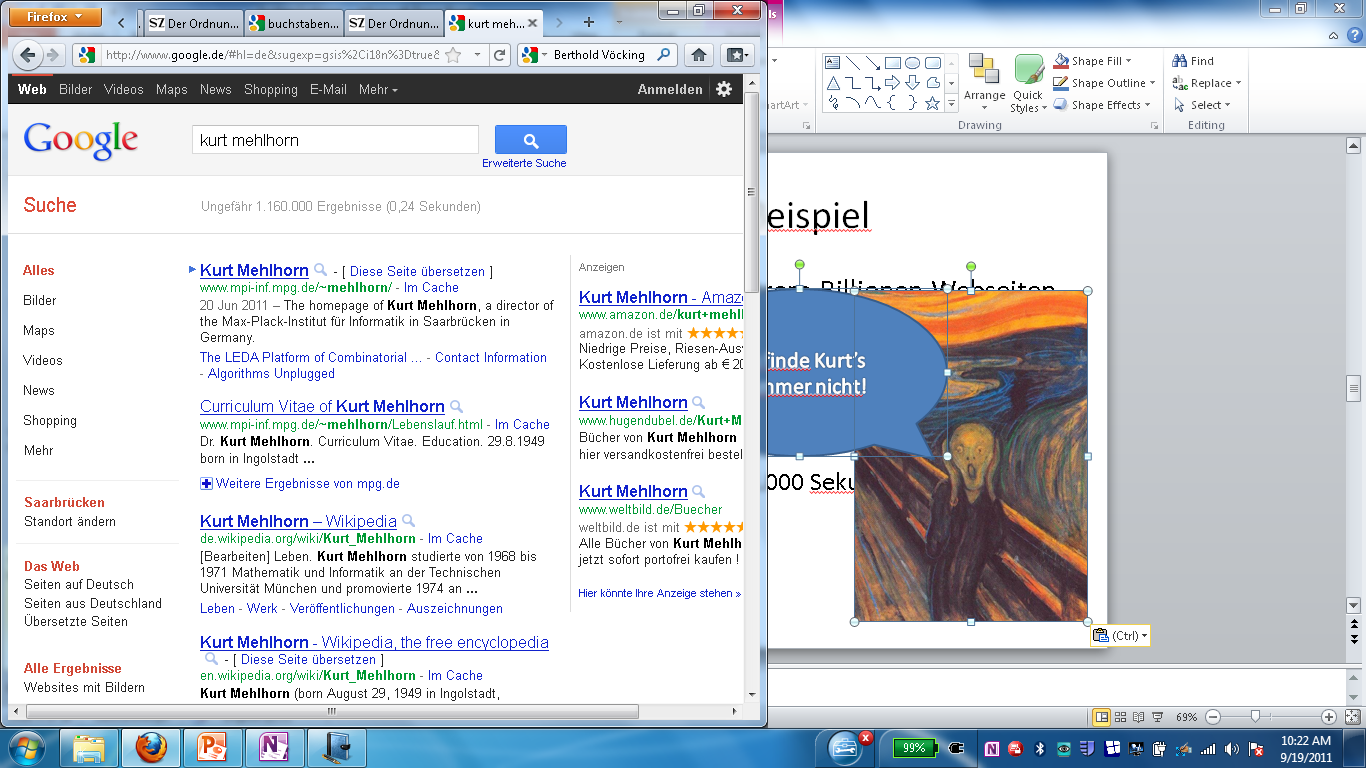 Wie machen wir das besser?
Angenommen unsere Daten sind sortiert.
Hier: (Name + Nummer), nach Name
Abstrakt:
Binärsuche
Gegeben:
Liste mit N Elementen
Sortiert: der Nachfolger ist groesser als sein Vorgaenger. 
Frage: enthält die Liste ein Element x?
Algorithmus:
Konzept: Divide and Conquer
Der Algorithmus
Sei L[i] das i-te Element der Liste L

Suche(L[1], …, L[N], x)
   falls N = 0 dann fertig
   Sei m das mittlere Element in L, also m = L[N/2]
   falls x = m dann fertig
   falls x < m dann Suche(L[1], …, L[N/2-1], x)
   falls x > m dann Suche(L[N/2+1], …, L[N], x)
Komplexität
n = 1: Kosten = 1
n = 2: Kosten = 2
n = 3: Kosten = 2
n = 4: Kosten = 3
Komplexitaet
Anzahl Vergleiche schlimmstenfalls
N
1
2
3
4
5
6
7
8
9
Der Logarithmus
Verbleibende Elemente im Allgemeinen:
N -> N /2 -> N /(2 * 2) etc
Komplexität:
Die kleinste Zahl i so dass
N / (2 * 2 * … * 2) < 1    (i mal)
Diese Funktion heisst diskreter binärer  Logarithmus
N = 1000: Log(N) = 10
N = 1.000.000: Log(N) = 20
N = 1.000.000.000.000: Log(N) = 40
N = Atome im Universum: Log(N) = 240
Zusammenfassung
Lineare Suche vs. Binärsuche
Funktioniert wenn man die gegebenen Daten ordnen kann:
(Name, Telefonnummer)
Webseiten?
N vs. Log(N)
Algorithmus ist nicht gleichLogarithmus
Wie sortiert man?
Erste Überlegungen
In der sortierten Reihenfolge befindet sich das kleinste Element zuerst.
Algorithmus:
Bestimme das kleinste Element unter den verbleibenden Elementen
Füge es an das Ende der bisher sortieren Elemente hinzu.
Beispiel
Ein Detail
Wie bestimmt man das kleinste Element in einer Liste?



Algorithmus:
Gehe die Liste Element für Element durch
Merke das bisher kleinste gesehene Element
L[i]: das Element der Liste an i-ter Stelle
N: die Länge der Liste

Finde_min(L)
   Min = L[1]
   Für alle i zwischen 2 und N
      Min = das kleinere aus L[i] und Min
Komplexität der Sortieralgorithmus?
Angenommen wir haben N Elemente
Im ersten Durchlauf:
N-1 Vergleiche um das kleinste zu bestimmen
Im zweiten Durchlauf:
N-2 Vergleiche
…. Im i-ten Durchlauf: N-i Vergleiche
Total:
Was heisst das?
N                   N(N-1)/2      Laufzeit in sec
                45
100               4950
1.000            499.500
1.000.000
Mischen
Einfacheres Problem:
Gegeben zwei Listen A und B mit jeweils N Elementen.
A und B sind bereits sortiert.
Wie erzeugt man eine neue Liste, die sortiert ist, und alle Elemente aus A und B enthält?
Beispiel
[Speaker Notes: 1 4 5 9 10
2 3 6 12 15]
Merge
Sei A[i] das i-te Element von A, B[i] analog
Merge(A,B)
	a = 1, b = 1, c = 1
	solange a <= N und b <= M
		falls A[a] < B[b] dann
		   C[c] = A[a], a = a+1, c=c+1
		sonst 
		   C[c] = B[b], b = b+1, c=c+1
Komplexität?
Ein Beispiel
N = 8
7
1
3
2
2
3
8
4
9
6
1
7
4
8
6
9
7
2
3
3
2
7
8
8
9
1
1
4
4
6
6
9
9
1
7
3
2
8
4
6
9
1
1
9
4
4
6
6
7
3
3
7
2
2
8
8
Sortieren durch Mischen
Falls die Liste nur ein Element hat,
tue nichts.

Ansonsten:
Unsortierte Liste
Teil 1
Teil 2
sortiere
sortiere
Teil 2, sortiert
Teil 1, sortiert
merge
Konzept: Divide and Conquer
Sortierte Liste
Warum so kompliziert?
Weil es extrem schnell ist!
Komplexität: wie viele Vergleiche sind notwendig?
Alle Kosten…
Was heisst das?
N                   N(N-1)/2      N Log(N)         Sekunden
                45                  33
100               4950             664
1.000            499.500       9965
1.000.000                          19.931.568    < 1
Aber…
Manchmal sind Vergleiche sehr teuer
DNA Sequenzen mit mehreren Tausend Einträgen
Spezielle Sortierverfahren:
Bucketsort
Eingabe: Zeichenketten
Idee: Telefonbuch
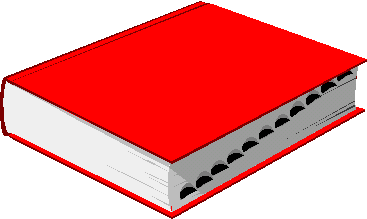 Laut vornamen.de: die beliebtesten Mädchennamen
Eimer
Amélie – Julia – Lena – Laura – Anna – Lea – Lina – Sarah – Elena – Nina – Selina – Vanessa – Alina – Jana –Emma – Hannah – Lisa – Sophie – Sandra – Leonie – Luisa – Nele – Franziska – Samira

Idee: 26 Eimer, einen für jeden Buchstaben im Alphabet
Der L-Eimer
Lena
Laura 
Lina 
Lisa 
Leonie 
Luisa
Komplexität
Jedes Zeichen wird genau einmal betrachtet.
Falls die Eingabe insgesamt N Zeichen hat, so werden N Entscheidungen insgesamt getroffen.

Der Algorithmus ist also linear.
Zusammenfassung
Suchen:
Binärsuche vs. Lineare Suche
Sortieren:
N^2 vs. N Log(N) Algorithmen
Lineare Algorithmen für spezielle Fälle
Orga
Übungen am
	Dienstag, 16-18 Uhr bei Cosmina
    fallen ab sofort aus!

    Bitte an alle Teilnehmer: weichen Sie auf 
    andere Gruppen aus.